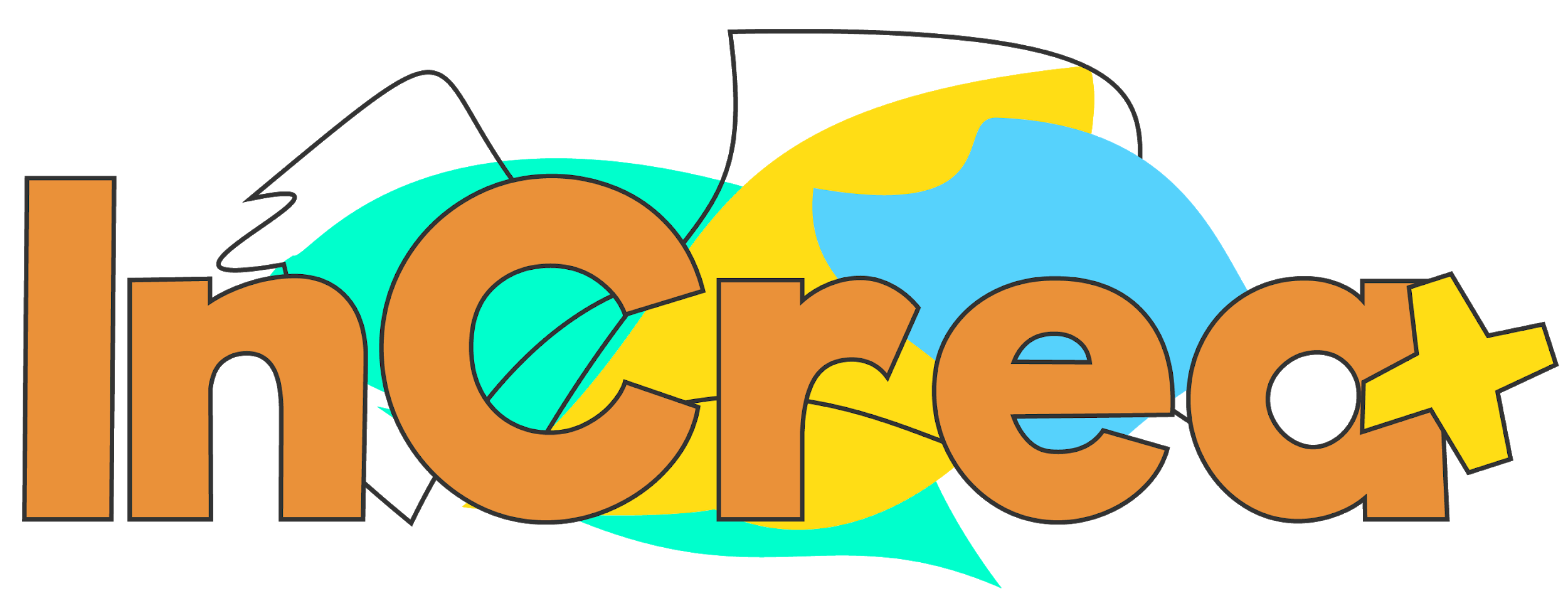 Inclusive CREAtivity through Educational Artmaking
El plan de estudios InCrea+ y el fomento de la inclusión en las aulas
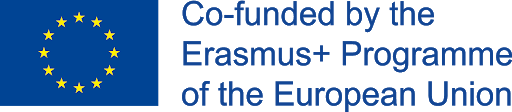 This project has been funded with the support from the European Union.
This material reflects the views only of the author, and the Commission cannot be held responsible for any use which may be made of the information contained therein.
Fundamentos del plan de estudios & 
Cómo garantizar la inclusión en el aula
Objetivos
Descubrir los objetivos del Plan de Estudios InCrea+
Identificar las opciones y los fundamentos del plan de estudios
Comprender la estructura del plan de estudios
Reconocer y debatir las formas de garantizar la inclusión en el aula
[Speaker Notes: Now that we have a clear understanding and basis of the theory, we can begin to look at how we developed the curriculum and what it aims to achieve]
El currículum de InCrea+ tiene como objetivo...
...Proporcionar un método innovador de educación inclusiva y de promoción del bienestar mediante la aplicación de contenidos y prácticas educativas artísticas
Desarrollar recursos de aprendizaje, materiales, actividades artísticas educativas y módulos de formación para fomentar la creatividad, la cultura, el diálogo multicultural, los recursos psicológicos y las principales habilidades del siglo XXI en los estudiantes de educación secundaria (de 11 a 16 años). 
Promover la inclusión social de los estudiantes de educación secundaria con necesidades educativas especiales, estudiantes de minorías o de familias con bajos ingresos.
Mejorar las habilidades y competencias de los profesores en la educación inclusiva.
Proporcionar un conjunto de nuevas habilidades y competencias para el CCS. 
Fomentar la posible colaboración entre especialistas en arte, expertos en educación y profesores.
Elecciones para el plan de estudios InCrea
¿Qué áreas han guiado el desarrollo del plan de estudios?
¿Cuáles son los fundamentos del plan de estudios?
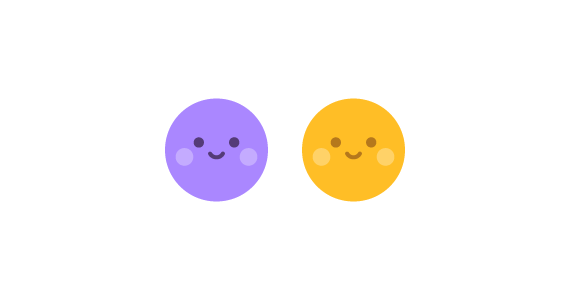 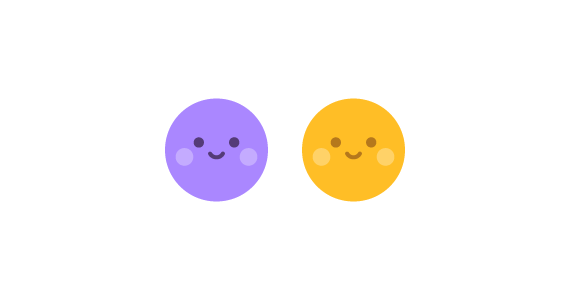 Inclusión
Habilidades del siglo XXI
Ámbitos artísticos
DUA
[Speaker Notes: en core life skills laid down by the World Health Organization (WHO) are considered crucial for the 21st century: Based on recent international proposals focusing on children and adolescents and the results of an InCrea+ international survey report, we will refer to these skills as grouped into 3 main categories (Trilling & Fadel, 2009): 
1.Learning skills (Critical Thinking, Creativity, Collaboration, Communication, Problem solving)
2.Literacy Skills (Information Literacy, Media Literacy, Technology Literacy)
3.Life Skills (Empathy, Flexibility and Adaptability, Leadership, Initiative and Self-Direction, Social and Cross-Cultural Interaction).
In developing the activities for the curriculum, we expect to cover these three sets of skills. 
The various classifications of art include fine art, visual art, plastic art, performance art, applied art, and decorative art (Bernard, 2020). The curriculum will focus on the first four, namely: fine arts, visual arts, plastic arts, performance arts. The curriculum will involve activities addressing both famous artistic expressions and artmaking activity.
UDL has 3 main principles.

Trainer note: Here, first elicit examples of each one from participants. If they are unsure you can provide examples:
Engagement: through routine or novelty activities, options for group or individual work, self-assessment and reflection etc
Representation: how you share content: combining text with visuals or audio, incorporating gestures or movements etc
Expression: how students show you what they know: Let the assignment have multiple formats- written, a presentation, a video, a comic strip etc.]
Fundamentos del currículum
"La inclusión social consiste en que cada persona participe en la sociedad y tenga control sobre sus propios recursos. También se trata de una comunidad que se preocupa por sus miembros, los hace sentir bienvenidos y está dispuesta a adaptarse a sus diversas necesidades."
										Marino-Francis y Worrall-Davies (2010, p.38)

El proyecto InCrea+ considera:

La inclusión como un proceso en el que la igualdad de acceso y de oportunidades se da a todos dentro de un determinado grupo sin obstáculos ni prejuicios, teniendo en cuenta las necesidades, capacidades, habilidades y particularidades individuales

La educación inclusiva como un proceso en el que la educación es accesible para todos y ofrece igualdad de oportunidades, celebrando y utilizando las diferencias para lograr resultados de aprendizaje óptimos para todos. 

que las artes en la educación inclusiva proporcionan un lenguaje universal de expresión de las habilidades personales y sociales y de los sentimientos, permitiendo la participación y el compromiso de todos sin miedo a los errores y al juicio

Los retos más importantes para la inclusión considerados en la encuesta, a saber: 
culturales, socio económicos, sociales, físicos, cognitivos, de comportamiento, 
de superdotación y de talento.
[Speaker Notes: When we talked about inclusion there are many different ways to interpret it. The InCrea Project Partners attended a training where we discussed our views of inclusion and considered these three points key.

Based on surveys carried out in partner countries, it was evident that there were a number of very relevant challenges to inclusion. The most impacting ones are cultural, socio-economic, social, physical, cognitive,behavioural, giftedness and talent and for that reason, our curriculum focus on working towards breaking down these barriers to inclusion.]
Fundamentos del plan de estudios - Fomento de la inclusión
Los socios de InCrea+ llevaron a cabo una investigación de campo y documental en la que participaron:
Docentes
Trabajadores del sector creativo y cultural

🡪 En esta investigación surgieron muchos retos relevantes para la inclusión en todos los países implicados.

Los desafíos más importantes para la inclusión considerados en la encuesta, a saber:

1) Cultural 2) Socioeconómico 3) Social 4) Físico 5) Cognitivo 6) Comportamiento 7) Superdotación 
8) Talento

El plan de estudios de InCrea+ se centra en trabajar para derribar estas barreras a la inclusión.
Fundamentos del plan de estudios
Inclusión
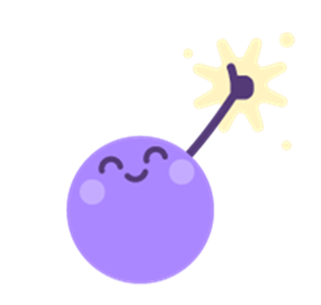 ¿Por qué es tan importante la inclusión? ¿Cómo ayuda?

Reducir las barreras al aprendizaje y a la participación de todos los alumnos, no sólo de los que tienen deficiencias o están catalogados como "con necesidades educativas especiales".

Aprender de los intentos de superar las barreras al acceso y la participación de los estudiantes para hacer cambios en beneficio de los estudiantes en general

Valorar a todos los estudiantes y al personal por igual

Considerar las diferencias entre los alumnos como recursos que apoyan el aprendizaje, en lugar de problemas que hay que superar
Fundamentos del plan de estudios
Inclusión
¿Por qué es tan importante la inclusión? ¿Cómo ayuda?

Reconocer el derecho de los estudiantes a una educación en su localidad

Aumentar la participación de los estudiantes en las culturas, los planes de estudio y las comunidades de las escuelas locales y reducir su exclusión de las mismas

Mejorar las escuelas tanto para el personal como para los alumnos

Hacer hincapié en el papel de las escuelas en la construcción de la comunidad y el desarrollo de valores, así como en el aumento de los logros.

Fomentar las relaciones mutuamente sostenibles entre las escuelas y las comunidades

Reconocer que la inclusión en la educación es un aspecto de la inclusión en la sociedad.
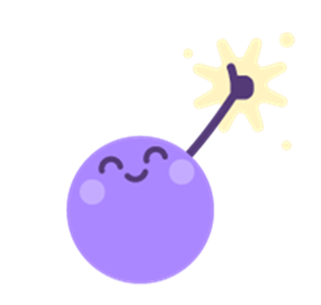 Habilidades del siglo XXI
pensamiento creativo
Cómo afrontar el estrés
comunicación eficaz
pensamiento crítico
empatía
autoconciencia
toma de decisiones
Cómo afrontar las emociones
resolución de problemas
habilidades para las relaciones interpersonales
[Speaker Notes: Ten core life skills laid down by the World Health Organization (WHO) are considered crucial for the 21st century: Based on recent international proposals focusing on children and adolescents and the results of an InCrea+ international survey report, we will refer to these skills as grouped into 3 main categories (Trilling & Fadel, 2009): 
1.Learning skills (Critical Thinking, Creativity, Collaboration, Communication, Problem solving)
2.Literacy Skills (Information Literacy, Media Literacy, Technology Literacy)
3.Life Skills (Empathy, Flexibility and Adaptability, Leadership, Initiative and Self-Direction, Social and Cross-Cultural Interaction).
In developing the activities for the curriculum, we expect to cover these three sets of skills.]
Dominios de las artes
Bellas artes. Incluyen Dibujo, Pintura, Grabado, Escultura, Caligrafía. 

Artes visuales, incluye todas las bellas artes, además de los nuevos medios, la fotografía, el arte ambiental, el contemporáneo.

Arte Plástico, incluye obras de arte moldeadas y no necesariamente objetos de plástico; consiste en obras tridimensionales como arcilla, yeso, piedra, metales, madera y papel (origami).

Arte de la representación, esta clasificación consiste en una forma de arte que se refiere a eventos de representación pública que se producen principalmente en el teatro (arte de la representación tradicional: teatro, ópera, música y ballet; arte de la representación contemporánea: mimo).
[Speaker Notes: The various classifications of art include fine art, visual art, plastic art, performance art, applied art, and decorative art (Bernard, 2020). The curriculum will focus on the first four, namely: fine arts, visual arts, plastic arts, performance arts. The curriculum will involve activities addressing both famous artistic expressions and artmaking activity.]
DUA (Diseño Universal para el Aprendizaje)
El profesor proporciona:								El alumno recibe:	
	
Múltiples medios de compromiso (PORQUE)                             Opciones de cómo comprometerse con el tema y el interés
Múltiples medios de representación (QUÉ)                                 Opciones de cómo recibir la información
Múltiples medios de acción y expresión (COMO)                       Opciones para compartir sus ideas y expresarse
[Speaker Notes: UDL has 3 main principles.

Trainer note: Here, first elicit examples of each one from participants. If they are unsure you can provide examples:
Engagement: through routine or novelty activities, options for group or individual work, self-assessment and reflection etc
Representation: how you share content: combining text with visuals or audio, incorporating gestures or movements etc
Expression: how students show you what they know: Let the assignment have multiple formats- written, a presentation, a video, a comic strip etc.]
El plan de estudios InCrea+
Estructura
Se han desarrollado actividades centradas en los retos de la inclusión. Bajo cada reto de inclusión hay una serie de actividades implementadas a través de uno de los 4 tipos principales de expresión artística que también abordan una habilidad relevante del siglo XXI. El DUA es el principio rector de todas las actividades del plan de estudios.

Buenas Prácticas
Al desarrollar el plan de estudios, tenemos en cuenta las buenas prácticas existentes en toda Europa. También elegimos las que coinciden con los fundamentos y los objetivos del proyecto INCREA+ o las manipulamos para que se ajusten a los criterios.
[Speaker Notes: Based on these foundations, the InCrea curriulum was developed. The structure of the activities reflects the key components. Good practices from across Europe were also 
considered. 
the curriculum will promote a series of diverse and highly impacting benefits.The learning indices  focus on both the short-term benefits as well as the long term ones.]
El plan de estudios InCrea+
Índices de Aprendizaje

Beneficios a corto plazo:
Desarrollo de las habilidades del siglo XXI en los estudiantes
Aumento de la inclusión de estudiantes desfavorecidos en las escuelas de los participantes
Establecimiento de profesores y profesionales de CAC formados en prácticas artísticas inclusivas
Fomento de la creatividad, la cultura, la multiculturalidad y el bienestar a través de herramientas didácticas, materiales y recursos educativos.
Beneficios a largo plazo:
Difusión de las prácticas de educación artística a nivel europeo.
Mejora de las condiciones del entorno de aprendizaje y del rendimiento escolar de todos los alumnos.
Disminución del abandono escolar de los grupos desfavorecidos.
Mayor colaboración entre las CCS y las escuelas.
[Speaker Notes: Based on these foundations, the InCrea curriulum was developed. The structure of the activities reflects the key components. Good practices from across Europe were also 
considered. 
the curriculum will promote a series of diverse and highly impacting benefits.The learning indices  focus on both the short-term benefits as well as the long term ones.]
Cómo garantizar la inclusión en su aula
Paso 1 Evaluación de las necesidades
Para garantizar la participación activa de los alumnos en las actividades, es importante conocer

 los puntos fuertes y vulnerables específicos de los miembros del grupo
 las expectativas y capacidades relacionadas con la edad.
[Speaker Notes: Once again, we are highlighting the importance of knowing your students- their backgrounds, the areas they thrive in or areas that are more challenging. Having a clear understanding of expectations based on their age can also help us to choose age-appropriate content and activities. 
Teachers should then focus on this and reflect on the specific characteristics of the participants and share their vision with the experts involved in the activities. This helps in the  formation of participant groups, considering their needs, strengths and vulnerabilities.]
Cómo garantizar la inclusión en su aula
Paso 1 Evaluación de las necesidades
Los principios que guían a los educadores al trabajar con clases o grupos de alumnos, teniendo en cuenta que algunos de ellos experimentan desafíos, deben incluir 
adoptar una actitud positiva y expectativas de aprendizaje hacia todos los participantes
fomento de las competencias comunicativas
la aplicación de los principios del Diseño Universal del Aprendizaje para garantizar la participación activa
tener en cuenta las habilidades del siglo XXI que las actividades pueden apoyar
seleccionar y utilizar la personalización adecuada para los distintos alumnos
orientar la enseñanza y supervisar/registrar el rendimiento de los alumnos
estar preparado para introducir y aplicar cambios en el enfoque cuando o si es necesario
Cómo garantizar la inclusión en su aula
Paso 1 Evaluación de las necesidades
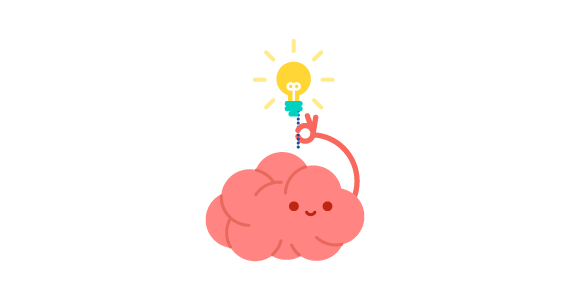 Echa un vistazo a los siguientes documentos contenidos en esta unidad 
Evaluación de necesidades InCrea+
Cuestionarios InCrea+ de puntos fuertes y dificultades
[Speaker Notes: The team of Project INCREA has developed two tools to address this step, namely the NEEDS’ ASSESSMENT CHECKLIST and the STRENGHTS’ EVALUATION tool. These are to be used by the teacher as a starting point when they have decided to take up inclusive educational artmaking.  After completing the two tools, the teachers will be able to reflect on what are the main types of risk of exclusion, the strengths of the children, the material base and the community/experts that they will be working with within their context. As part of the process, it is also recommended that the teacher knows and understands what are the risks and the basis there of, for exclusion in the school or their class - put simply identify the “different children”, have an understanding of why they are considered as such, are they already facing exclusion and what are their needs. This is done with the help of the CHECKLIST, but also through observation, direct discussions either private or in groups, consultations with the school counselor, the head teacher and parents.]
Cómo garantizar la inclusión en su aula
Paso 2 Formación de grupos y enseñanza de la inclusión
Los alumnos deben unirse y participar voluntariamente. 

El grupo debe ser mixto: niños en riesgo de exclusión y niños que se consideran y NO se consideran en riesgo de exclusión. 

El profesor puede decidir crear más de un grupo y, en función de las necesidades, intereses y capacidades de los participantes, hacerles trabajar simultáneamente en diferentes actividades y compartir experiencias.
[Speaker Notes: After STEP 1, the educator should start on forming the groups.]
Cómo garantizar la inclusión en su aula
Paso 2 Formación de grupos y enseñanza de la inclusión
La introducción de sesiones cruzadas con actividades individuales puede ampliar la base de conocimientos y la experiencia de los alumnos implicados e involucrados con nuevos temas y personas. 

Una vez más, hay que tener en cuenta la edad de los posibles participantes a la hora de desarrollar el enfoque, formar el grupo y seleccionar las actividades del plan de estudios

Se recomienda que haya una preparación de contenidos con una lección de sensibilización sobre las capacidades y la diversidad, que tendrá como objetivo sensibilizar a los alumnos sobre las diferentes capacidades, la diversidad y la inclusión.
[Speaker Notes: Once you have the groups formed the teacher can decide whether there is a need for a content-wise preparation with an ability and diversity awareness lesson, which will have the objective of sensitizing students on different abilities, diversity and inclusion. It is not compulsory but it might be particularly useful in groups that have not worked together before, in classes that are integrating students with disabilities or depending on the composition of the group, the group dynamics (whether there is some kind of bullying going on) and whether they have been previously sensitized on the matter.]
¡Gracias por tu atención!
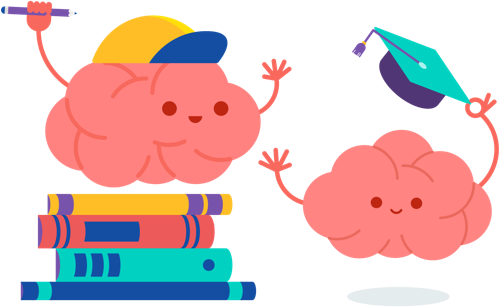